Design of Secure and Energy-Efficient Wireless Ad-Hoc Sensor Networks
Mukesh Singhal
Laboratory For Advanced Networking
Department of Computer Science
University of Kentucky
Wireless Ad Hoc Networks
Security Threats
Selective forwarding
Wormholes
Sinkholes
HELLO floods
Bogus routing information
Sybil attacks
Byzantine attacks
Black hole attack
Flood rushing attack
Overlay wormhole attack
2
Wireless Ad Hoc Networks
Security: Design Challenges
Lack of infrastructure
Lack of a backbone to support security measures
No trustable entities to support network security 
Node mobility
Any node can join the network
Elude detection by changing position
Network topology changes rapidly and unpredictably 
Causes communication breakages
Scarcity of resources
Battery power/CPU speed/Main memory
Device heterogeneity
3
Wireless Ad Hoc Networks
“Design and analysis of efficient, secure, and robust wireless mobile ad hoc networks (MANETs).”
    (supported by three NSF grants)
Research Focus
Secure route discovery and maintenance
Complicated due to node mobility and lack of any fixed infrastructure
Efficiency
Scalability
Robustness (Path healing)
Cooperation is critical in ad hoc networks
No centralized service
Limited radio range (need of relaying)
Nodes attempt to save limited resources, such as battery
Relaying of packets is energy consuming
Trust management
4
Main Research contributions:
Secure position-based protocols: 
Position-based protocols are vulnerable to a new attack: “the position spoofing” attack – a node declares a fake position and uses it to launch other attacks. 
Developed a secure position-based protocol framework that guards against.
Consist of a secure hello protocol and a secure greedy forwarding protocol (SecFwd). 
The secure hello protocol helps nodes establish a neighbor table free of malicious nodes, defends against IP-spoofing, position-spoofing, and black lists malicious nodes. 
To detect position-spoofing, nodes use a new distributed position verification algorithm that uses a position-bounding technique. SecFwd mitigates forwarding misbehaviors and insures proper execution of greedy forwarding.
5
Main Research contributions:
Authenticating DSR Using a Novel Multisignature Scheme
The problem of secure routing in mobile ad hoc networks is long-standing
We developed an efficient, single-round multisignature scheme, constructed using cubic linear feedback shift register (LFSR) sequences and a variant of the generalized ElGamal signature scheme.
The multisignature engineered to produce an efficient technique to authenticate route discovery in the dynamic source routing (DSR) protocol.
Main Research contributions:
Efficient trust collection: Used the concept of  “encounter age” to develop a protocol for efficient collection of trust values of nodes. (Significantly reduces the overhead compared to pure flooding-based protocols)

A low-overhead truthful route discovery protocol by applying the mechanism design: Finds a least cost route with a much lower routing overhead (O(n2) vs. O(n3)).
Authentication in Large Networks
Authentication in large-scale systems: Issues
Need to handle a large number of users
Need to handle large amount of data
Heterogeneous environments
Often lack of a central trusted-authority.

Construction of novel authentication schemes
Bridging gap between theoretical cryptography and real- world security problems
8
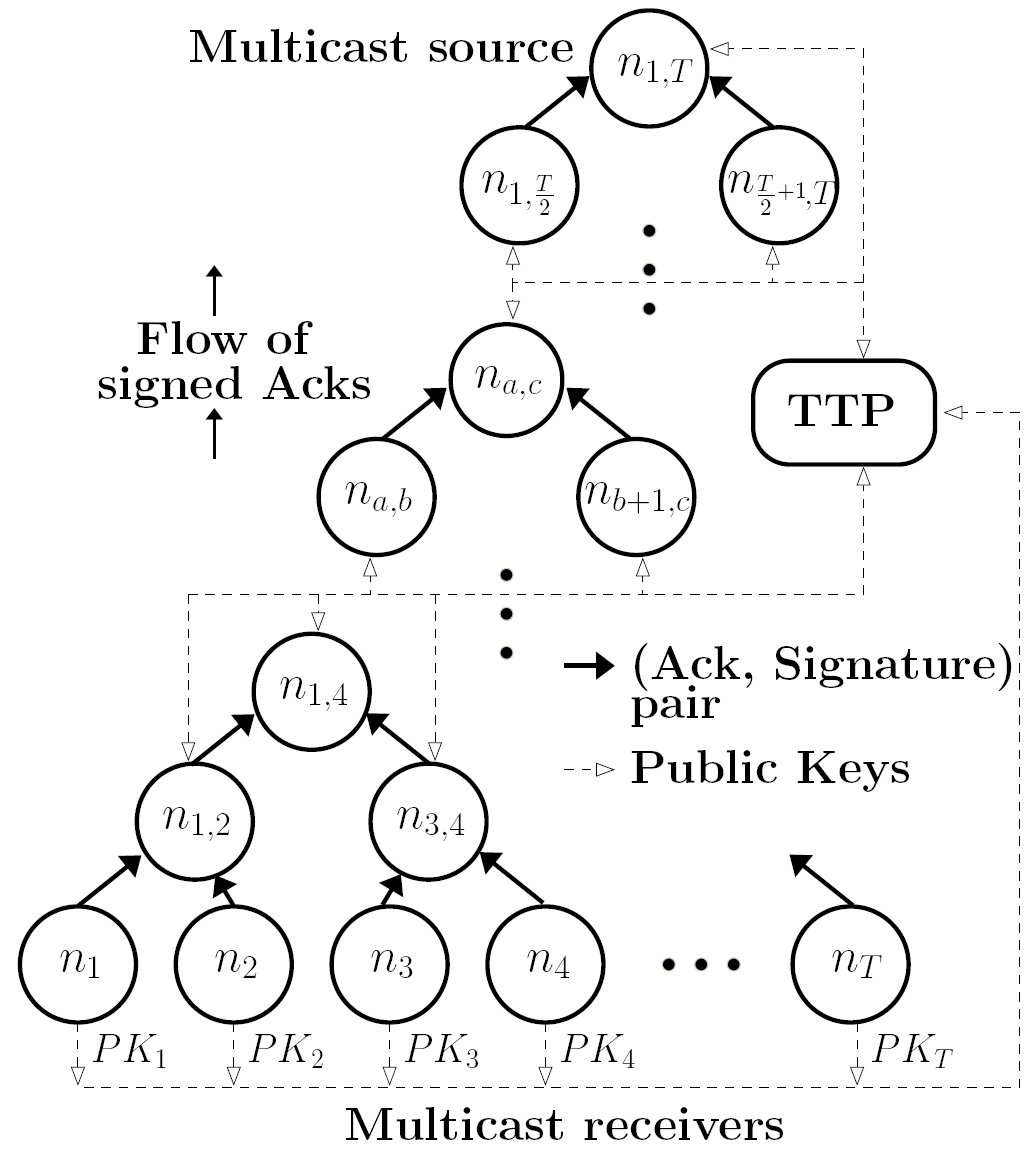 Authenticating Multicast Acks
Leaves:
 Register PKs with TTP
 Send (Ack, Sig) pair toward source
 Internal nodes:
 Verify incoming signatures 
 Aggregate PKs of children 
 Aggregate sigs
 Register Aggregate PKs
 Send (Ack, Sig) pair
Multicast/Feedback Delivery Tree
9
Adaptive Content Distribution
Need for adaptive content has accelerated
Personalized user experience
Transcoding of multimedia content
Open source “custom” built applications 
Steps in adaptive content distribution
Content creator (tier-1 provider) publishes original content
Authorized third parties (tier-2 providers) modify content within restrictions agreed upon with original creator
Modified content distributed to end user based on his/her preference
10
Problem: End-to-End Authentication for Adaptive Content Distribution
Traditional solutions cannot handle content adaptation while preserving end-to-end authenticity, integrity.
Issues – Availability, Scalability, Communication overhead.
11
Our Approach: Proxy Signatures
We developed a simple, efficient, secure trapdoor hash-based proxy signatures – first of its kind in the literature.
12
Authentication based on Trapdoor Hash
Features
Associated  with a private (trapdoor) key,  a public (hash) key 
Collisions difficult to find without knowledge of private key
Given private key along with trapdoor hash on message, feasible to find collisions
Collisions in a trapdoor hash function can be used to implement authentication.
An Example (DL-based)
Trapdoor key – TK. Hash key –  HK = g(TK)
Trapdoor hash of message m under hash key HK			THHK(m,r) = g(m)HK(r)
Given (m,r), another message w, and trapdoor key TK find collision c such that THHK(m,r) = THHK(w,c) as			c = TK-1(m-w) + r
13
Basic Idea
DELEGATOR
PROXY
VERIFIER
Features
Non transferable - only proxy knows trapdoor key
Highly efficient – fast generation, verification and small signatures
Provably secure -  using well-known security model (Boldyreva model)
Guarantees verifiability, strong undeniability and prevention of misuse.
14
Summary
Security is a major concern in wireless ad hoc networks.
State of infancy and much more work needs to be done.
At U of Kentucky, we are bridging the gap between theory and practice.


                                   Questions?
15